BrainSlug, Rundeck & StackStorm
Managing Batch worker node lifecycle & maintenance
(work by Ankur Singh, Priyanshu Khandelwal, slides by Ben Jones)
10/05/2023
CHEP 2023 | Brainslug, Rundeck, StackStorm
2
LxBatch @ CERN
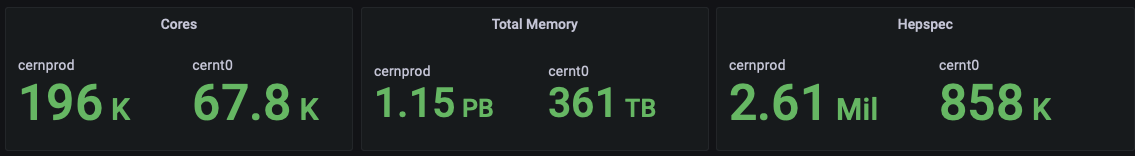 High Throughput ComputingWorkload that can fit on one computer (aka “embarrassingly parallel”)
Primary compute platform for CERN production workload
350 daily active submitters
WLCG grid submission
+ “Local” submission by experiments, groups, projects at CERN
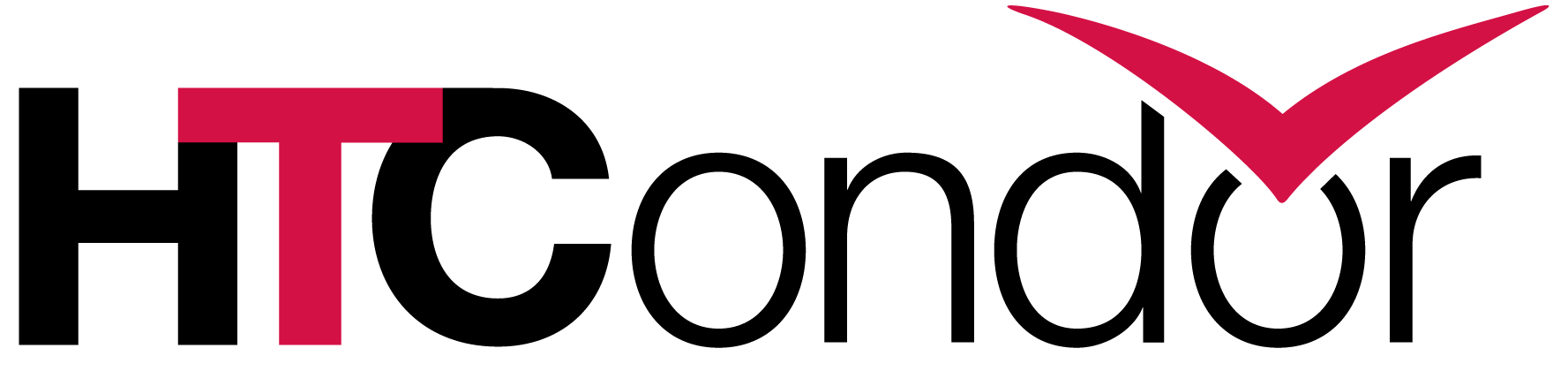 Batch system uses HTCondor, developed at CHTC Wisconsin
3
10/05/2023
CHEP 2023 | Brainslug, Rundeck, StackStorm
Infrastructure Evolution
Managing scale with APIs & automation:
2008 20,000 cores bare metal
2012 -> OpenStack VM workers
2017 -> fleet of 20k VMs
Now: 5k bare metal machines ~275,000 cores
Reduced number of nodes, but we have 10x cores since 2010
Less homogenous: el7 -> el9, hybrid, non x86 arch
Return to bare metal
Eliminate “virtualization tax” ✅
Reduce total number of nodes ✅
Have to manage hardware break-fix 🚩
(cf Arne’s bare metal talk from Tuesday)
10/05/2023
CHEP 2023 | Brainslug, Rundeck, StackStorm
4
Farming
Cattle vs Pets a familiar analogy, but even ”disposable” cattle need some management
Interrupted jobs (usually) rescheduled, but this can be inefficient -> lost CPU time
Not all jobs at CERN are managed by sophisticated experiment frameworks
If we need to intervene: if jobs can finish them let them
…and take any other jobs that will complete in the meantime
This means that problem resolution or discretionary interventions become asynchronous, and thus arduous without automation
Moo ?
10/05/2023
CHEP 2023 | Brainslug, Rundeck, StackStorm
5
Automation tools
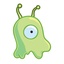 Brain Slug: an agent that runs on a worker node
State transitions
Actions for state transitions
Rundeck: runbook automation
Simple sequential tasks
Ability to delegate responsibility to execute tasks
StackStorm
IFFT for DevOps** I hate that word is it dead yet
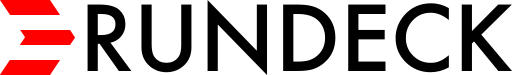 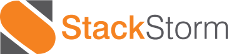 10/05/2023
CHEP 2023 | Brainslug, Rundeck, StackStorm
6
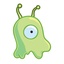 Brainslug
Small state-machine daemon to control worker node state
CERN CC machine state stored in “roger”, state changes propagated on message bus
Brainslug provides hooks to roger state changes
Examples:
Start / Stop draining
Reboot if drained
Transition to different state after reboot
{   ”drain”: {    “targetdate”: $(date +%s)  },  “power”: {    “targetdate”: $(( $(date +%s)  + 3600 * 24 * 7)),  “policy”: ”asap”,  }}
10/05/2023
CHEP 2023 | Brainslug, Rundeck, StackStorm
7
Basic brainslug flow
Allows for single command / API update to drain & reboot a machine
Options for state change after intervention, or time delay
API allows for integration with Rundeck & Stackstorm
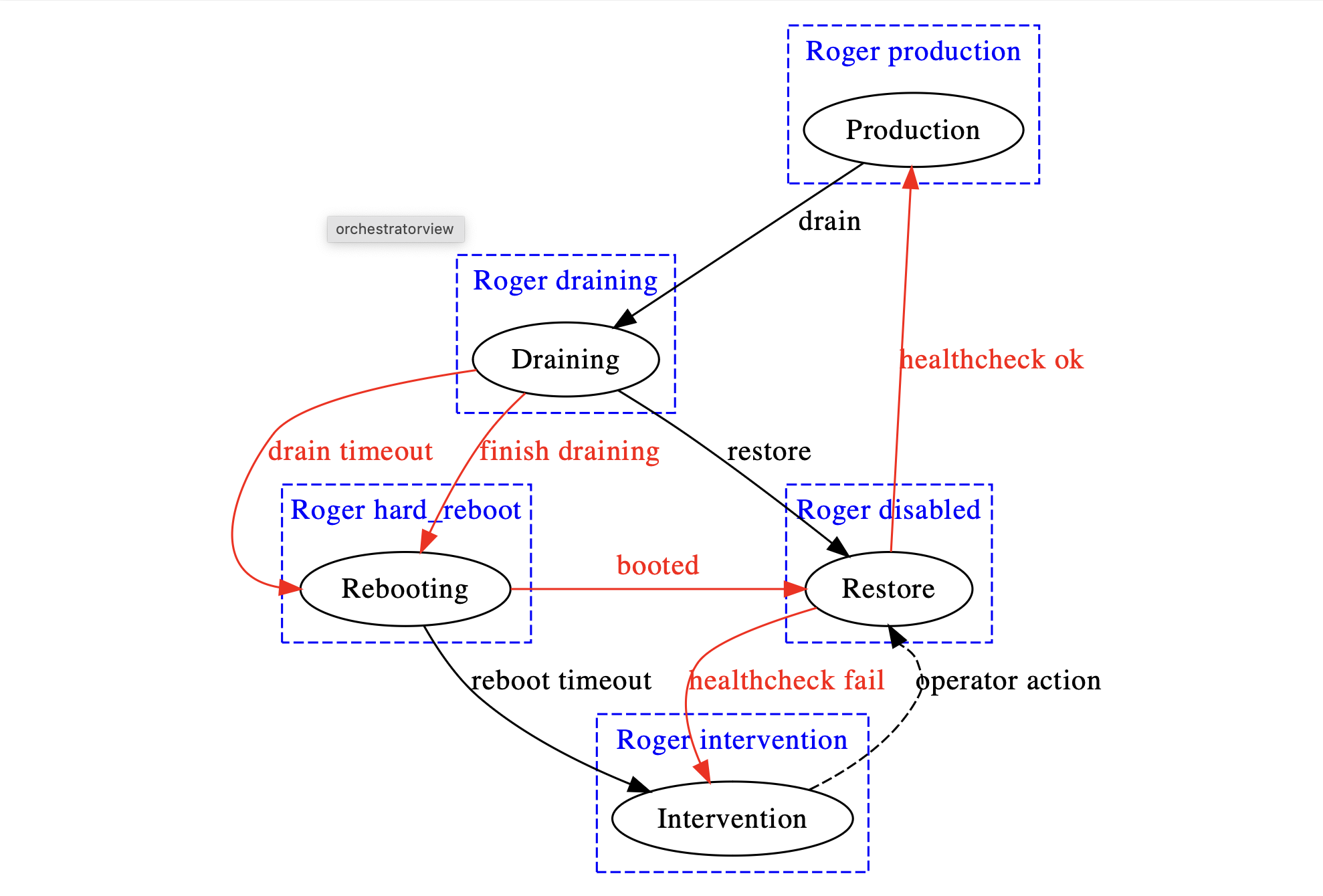 10/05/2023
CHEP 2023 | Brainslug, Rundeck, StackStorm
8
Rundeck for break/fix
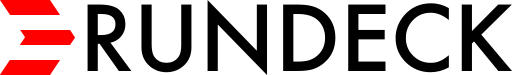 Data Centre admins get hardware alarms, and can schedule break / fix interventions
Via brainslug, Rundeck job can drain machines for target intervention date
After intervention, break / fix team can reenable 
No coordination / oversight needed with batch service owners
10/05/2023
CHEP 2023 | Brainslug, Rundeck, StackStorm
9
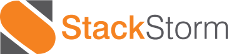 Stackstorm for automatic remediation
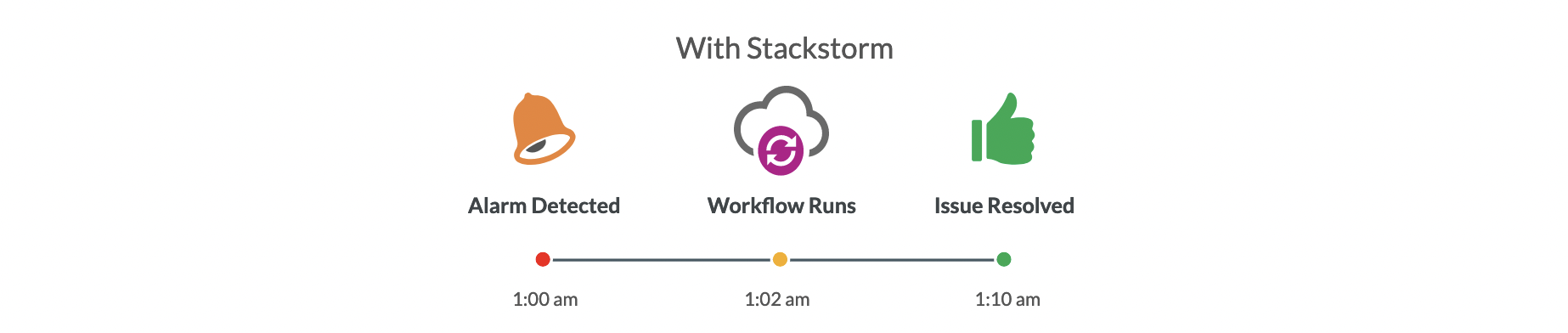 10/05/2023
CHEP 2023 | Brainslug, Rundeck, StackStorm
10
StackStorm ?
Automation toolset
Python based, OSS project
Extensible with “packs” – upstream library exchange covering many common components
Sensors for actionable events
Rules route to Actions or Workflows
Policies for concurrency control
ChatOps, Webhooks, Cron etc all built in
10/05/2023
CHEP 2023 | Brainslug, Rundeck, StackStorm
11
StackStorm Example workflows (in use at CERN)
No_Contact handling for batch worker nodes
Sensor: no_contact
Workflow: handle_no_contact
Actions: brainslug_get_state, dns, ping, ssh_check_status, reboot, powercycle, raise_ticket
Escalate to a human only if necessary
Automatic HTCondor job throttling if AFS volumes are overloaded
Sensor: hot_volume
Workflow: handle_afs_throttling
Actions: count_user_jobs, condor_set_ceiling, condor_trim_userjobs
Try to reduce impact of badly behaved jobs before they cause problems for other users
10/05/2023
CHEP 2023 | Brainslug, Rundeck, StackStorm
12
No_Contact replace manual process
Reduce human intervention where it’s not needed
If you can write a detailed procedure, you can write a StackStorm workflow….
10/05/2023
CHEP 2023 | Brainslug, Rundeck, StackStorm
13
Prevent AFS overloads
Move from a manual last-ditch recovery to (hopefully) job shaping to avert crisis
10/05/2023
CHEP 2023 | Brainslug, Rundeck, StackStorm
14
There is some complexity…
Microservices architecture
Helm charts available that could help 
Have to decide if scale of problem is worth the investment
Availability of “packs” means that many integrations are already done
“There are no solutions, only trade-offs”
10/05/2023
CHEP 2023 | Brainslug, Rundeck, StackStorm
15
backup slides
10/05/2023
CHEP 2023 | Brainslug, Rundeck, StackStorm
16
no_contactworkflow
10/05/2023
CHEP 2023 | Brainslug, Rundeck, StackStorm
17